Краснопавлівський
 багатопрофільний ліцей 
Лозівської РДА 
Харківської області
Модель превентивної освіти
 у Школі, дружній до дитини
Кадри з життя  ліцею 
щодо превентивного виховання
Кількість учнів:      412
Кількість класів:      20
Кількість учителів:  37
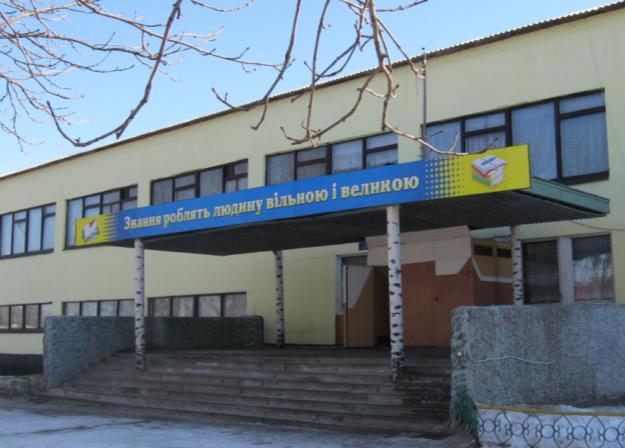 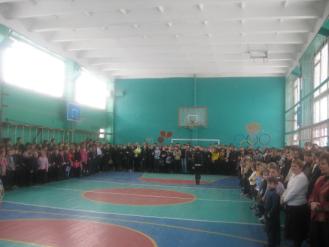 Майже всі!
Принципи превентивного  виховання
Комплексність  
Системність
Науковість
Інтегрованість
Наступність
Конкретність  
Реалістичність
Демократизм
Мобільність
Законність
Напрямки превентивного виховання :
Правова  освіта неповнолітніх 
Формування здорового способу життя 
Моральне  здоров’я
Профілактика асоціальних проявів в поведінці учнів
Соціальна реабілітація неповнолітніх
Комплексна психолого-педагогічна і соціальна допомога неповнолітнім
відображається в розділах річного плану 
роботи школи : 
Виховні заходи з превентивного виховання учнів
Комплексні заходи з попередження правопорушень , безпритульності  та асоціальної поведінки учнів;
Комплексний план роботи з формування навичок здорового способу життя ;
План сумісної профілактичної діяльності школи і відповідних служб ;
Комплексний та індивідуальні плани роботи 
       з дітьми девіантної поведінки ;
Комплексний план заходів роботи з батьками
Планування
Результати участі учнів у Всеукраїнських учнівських олімпіадах протягом 2011-2014 років
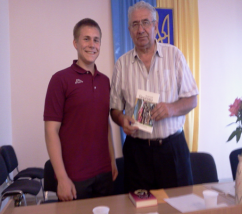 Районний етап
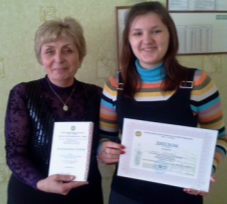 Обласний  етап
Результати  участі у2013/2014 навчальному році учнів у конкурсах
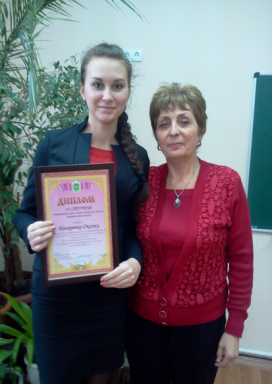 Якість знань навчальних досягнень учнів ліцею
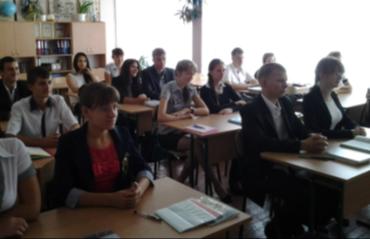 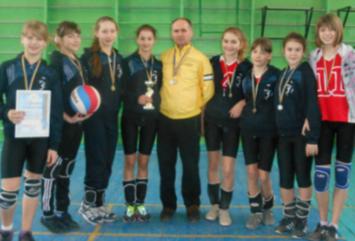 Порівняльний аналіз результатів ДПА
9 клас
11 клас
Результативність участі учнів 
в конкурсі-захисті 
науково-дослідницьких робіт МАН
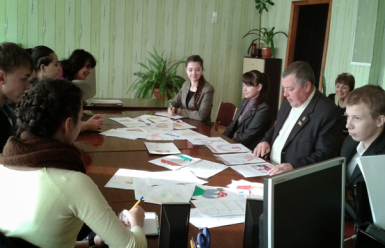 Тиждень “ За здоровий спосіб життя ”
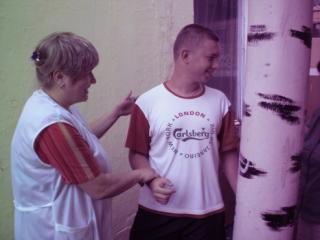 Результати поглибленого профілактичного медичного огляду
Акція “ Замість цигарки – цукерка! “
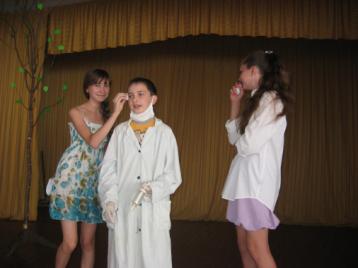 Особистісна адаптація 1-х, 5-х, 10-х класах
В ІІ семестрі показники рівня адаптованості учнів покращились, що значною мірою визначає успішність навчальної діяльності
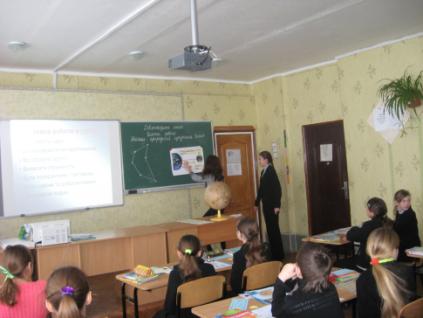 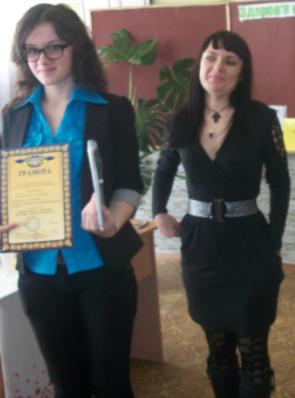 Стан тривожності учнів 1-х, 5-х, 10-х класів
Моніторинг
 рівня
 вихованості учнів
 7-8 класів
Акція
 “ Це стосується  
кожного ”
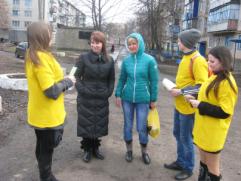 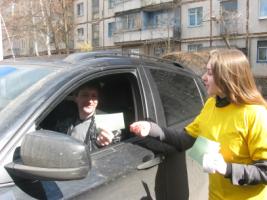 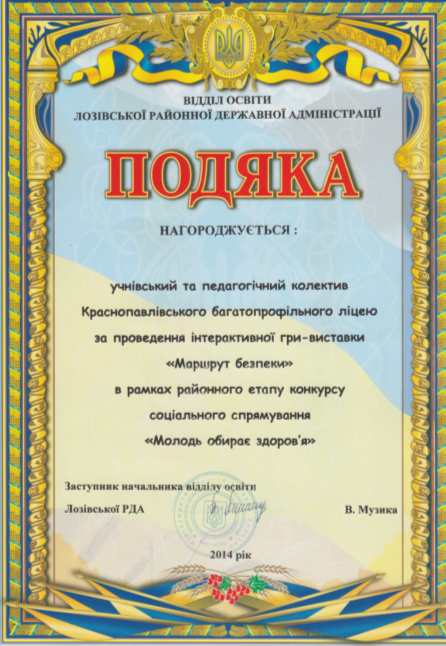 “ Молодь обирає здоров'я ”
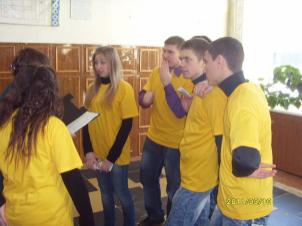 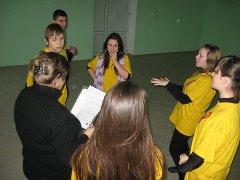 Вибори президента учнівської організації
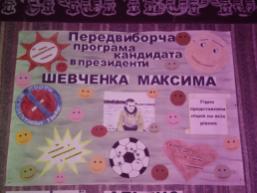 Права ми знаємо!
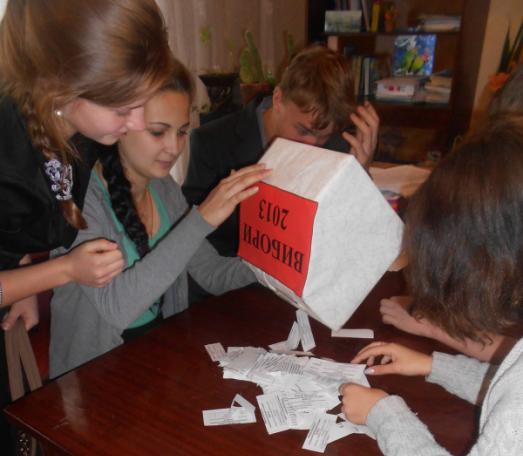 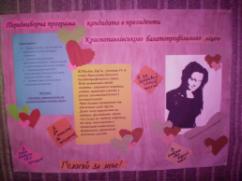 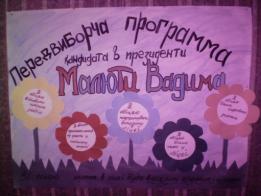 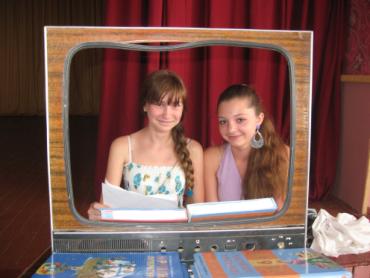 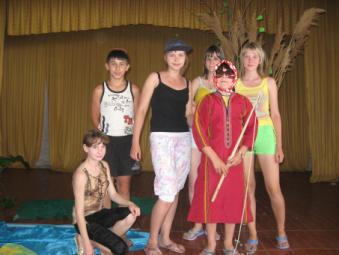 Сценарій пишемо, граємо.
Вам розповідаємо!
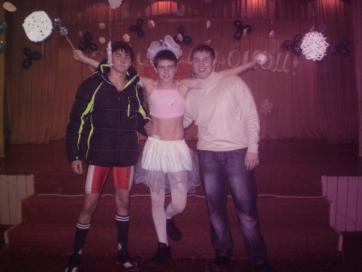 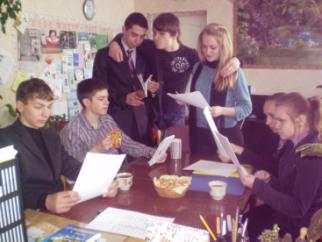 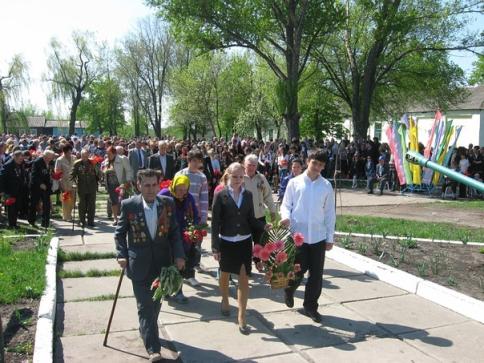 Пам’ять жива…
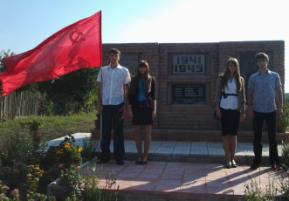 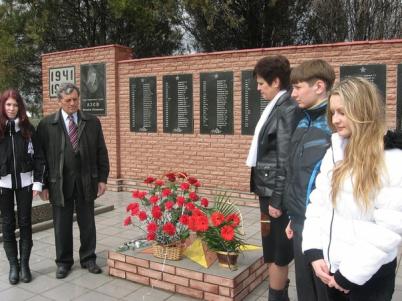 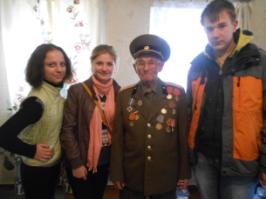 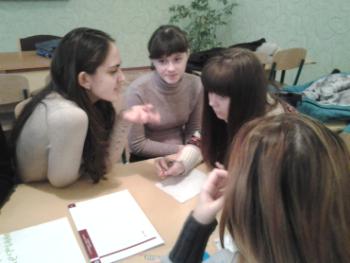 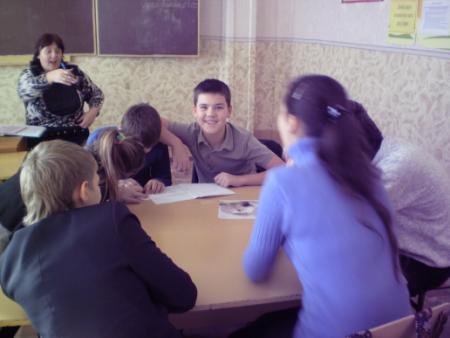 Працюємо в групах…
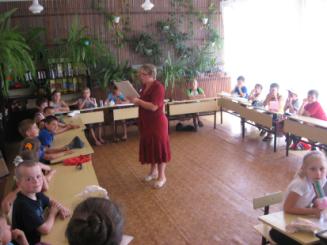 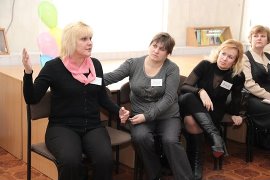 Проводимо тренінги…
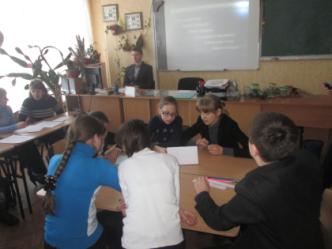 Слухаємо лекторів…
Показники  успішності превентивного виховання :
Рівень  загальної вихованості учнів школи покращився.
Рівень  самооцінки учнів зріс.
Орієнтація   дітей на здоровий спосіб життя, дотримання його норм в повсякденні.
Світоглядні  позиції вихованців розширилися  щодо шкідливих звичок і їхнього впливу на життя та долю людини (вживання алкоголю, наркотиків, тютюнопаління, переїдання, надмірне захоплення телебаченням, комп’ютерними іграми).
Знизився показник кількості учнів , що знаходяться на обліку в школі, відсутній облік протягом  останніх  5 років в ВКМСД, ССД.
 Динаміка   пропусків занять учнями без поважних причин ; 
Осмислили творче власне «Я».
Навчились  керувати своїми емоціями.
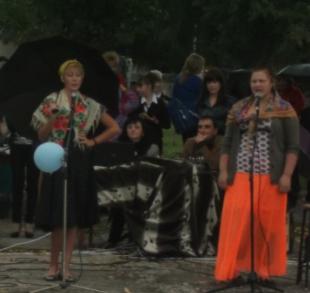 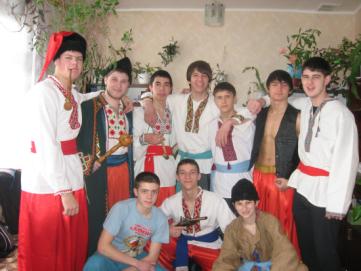 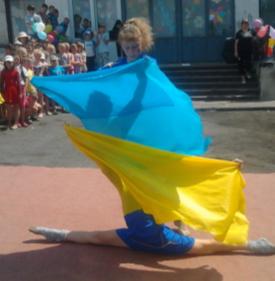 Здорове тіло – це прекрасно; 
здоровий дух – ще краще; 
але найважливіше – як для людини, 
та і для нації – характер, сума тих чеснот, 
які роблять чоловіка гарним чоловіком, 
а жінку – гарною жінкою.
Теодор Рузвельт